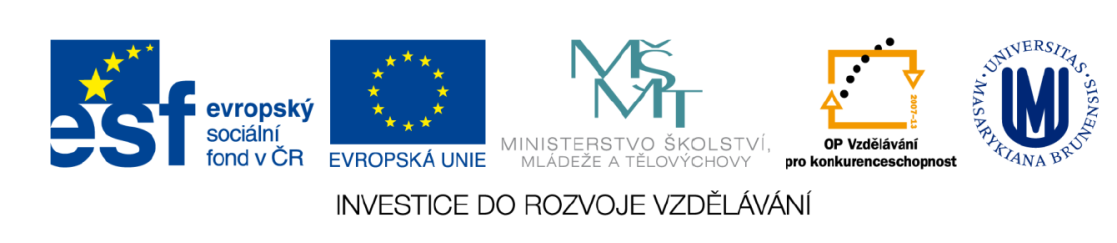 Rozvojové země
Zahraniční investice: záchrana vs. zkáza
Cvičení č. 5
A blooming business
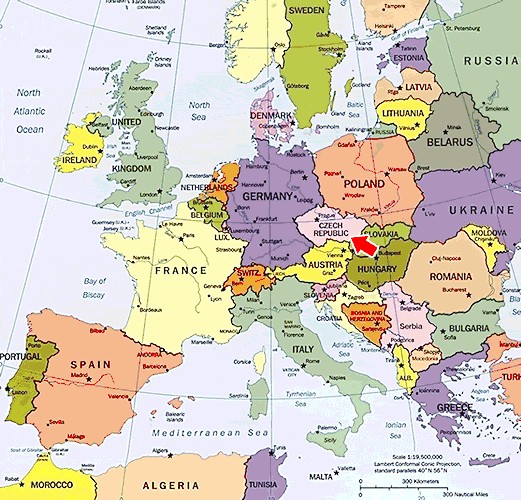 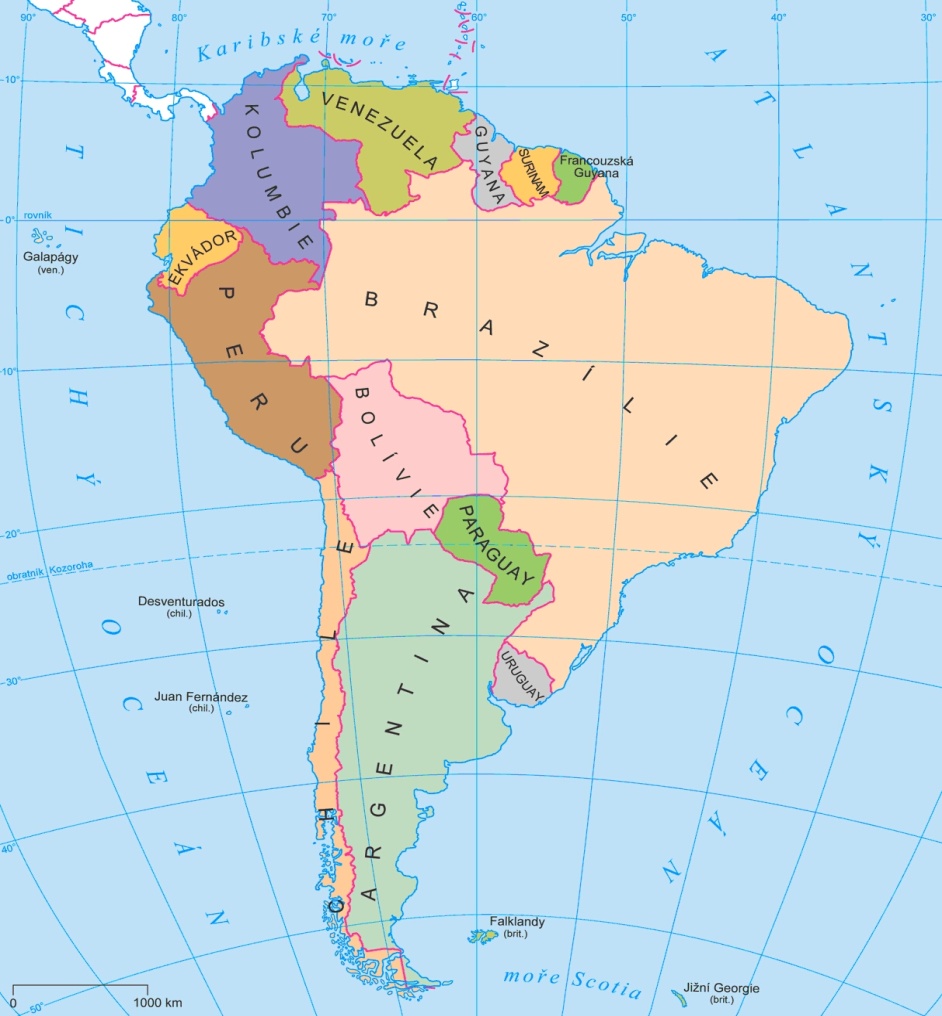 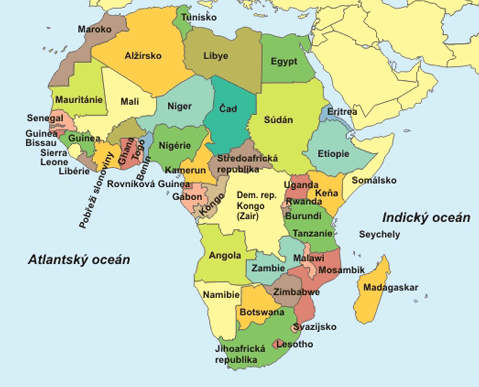 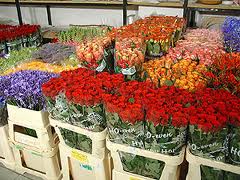 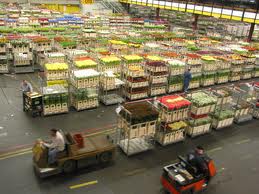 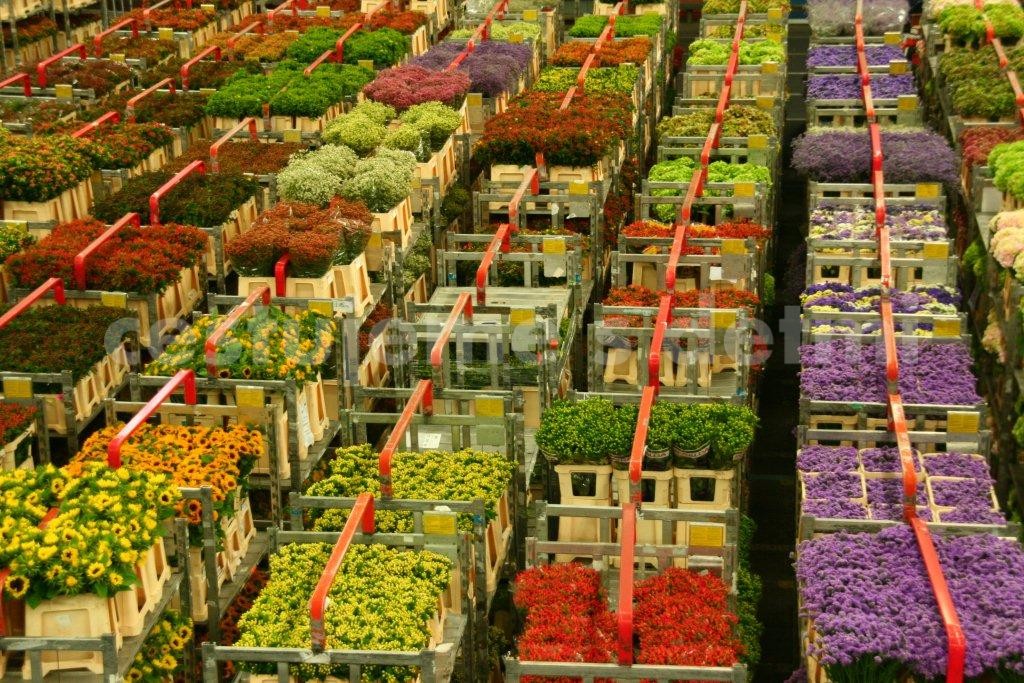 Návrh projektu zahraničního investora
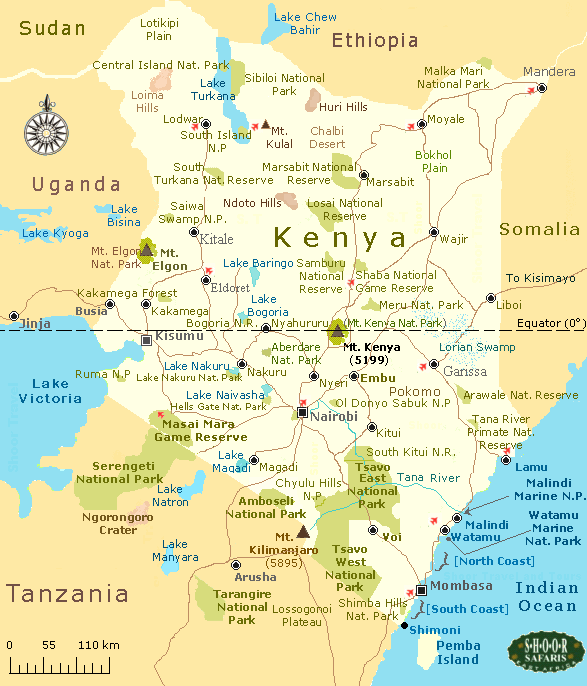 Umístění květinové farmy v Keni
Oblast jezera Naivasha
Pěstování asi 25 milionů ks květin ročně
Rozloha cca desítky až stovky ha
=> velký závod
Primárně zaměstnání pro ženy 
Muži ve sklenících a více ve vyšších pozicích
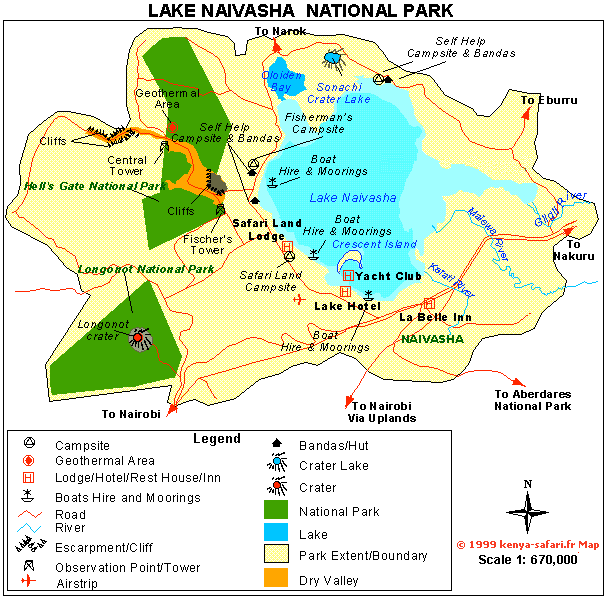 1,5 l vody pro každou růži denně

Vysoká spotřeba energie

Využívání chemických prostředků
Rozdělení do 3 skupin
1. skupina: ZAHRANIČNÍ INVESTOR	
Přístup: Argumenty pro umístění květinového průmyslu v oblasti

2. skupina: NEZISKOVÁ ORGANIZACE
Přístup: Argumenty proti umístění květinového průmyslu v oblasti

3. skupina: VLÁDA ZEMĚ
Přístup: analýza projektu získaného od zahraničního investora, podmínky, za kterých umožní umístění květinového průmyslu v oblasti
http://www.youtube.com/watch?v=4cW_Zp6dnrQ
Zajímavosti z oblasti květinového průmyslu
50 % vypěstovaných květin pochází z Nizozemí
1. květinové burzy 1637, moderní před 80 lety
3 hlavní trhy: 
Evropský
Japonský
Americký
Vliv květinového průmyslu na rozvojové země
V minulosti považována květinová produkce za lék na ekonomickou krizi
Kolumbie, Zimbabwe, Zambie, Indie, Keňa, Uganda
Postupný rozvoj => zvyšování konkurence => zvyšování chemie
Důsledky pro rozvojové země? A pro Nizozemí?
Vliv EU na květinový průmysl
Země ACP – od roku 1992 bezcelní vstup do EU
Vysoké vstupní náklady
např. keňské květinové farmy vlastní Unilever
=> lze mluvit o odpovědnosti?
Minimum čistého příjmu získá producent
Nizozemí: 90 – 94 % částky
Rozv. země: 15 % částky
Velký handicap vzdálenosti:
náklady letecké dopravy (až 50 %)
neschopnost pružně reagovat na změny
drahé nové cibulky – rychle zastarávají
The ten major flower farms produce exports, mainly of roses, worth US$35 million a year as well as employing an estimated 6,000 workers with a further 30,000 indirectly dependent through industries like transport and storage.

Snaží se vyspělé státy podporou květinového průmyslu o rozvoj oblastí? Jaký je význam dotací
existence určitého cyklu

=> environmentální, sociální problémy
Environmentální problémy
Velké závlahy => ničení vodních zdrojů, jezer
Kontaminace vody
Dopad na rybářství
Zaplevelení přilehlých ploch, jezer
Přenášení chorob, škůdců
Zabírání půdy na úkor potravinové produkce
někdy dovoz potravin až 200 km
Sociální problémy
minimální mzdy, často pod úrovní přežití (minimální mzda uměle snižována vládami)
Keňa 24 $, Ekvádor 165 $ měsíčně)
Tanzánie: stálý zam. 112 $, najatý 28 $
nezabezpečení pomůcek, zdravotních opatření
práce dětí
znásilňování žen
zdravotní problémy způsobené chemií
Je fair trade řešením?
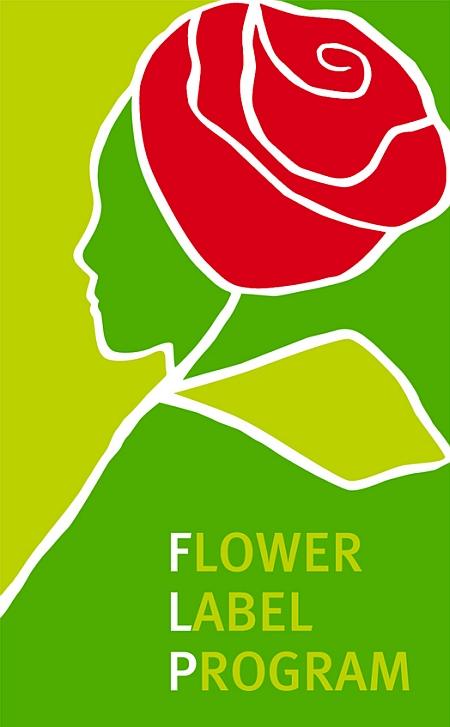 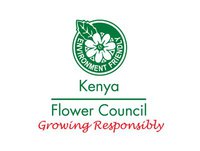 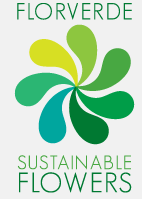 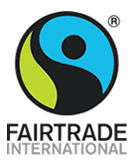 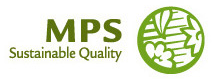 Existuje řešení?
Zadání cvičení
Vyberte si obdobný problém z rozvojového světa z oblasti regionálního rozvoje (kde jsou zájmy rozvojového světa i západního světa)
Popište jednotlivé aktéry konfliktu
Popište „problém“
Analyzujte postoje stran
Jak do problému zasahuje „vyspělý svět“

=> komplexní analýza dané problematiky, nahlížení na problém z různých úhlů pohledu jednotlivých akterů!!!
Minimální rozsah 1,5 strany textu – Times New Roman 12, řádkování 1,15 (obrázky a tabulky se nezapočítávají do rozsahu)

Termín:
Úterní sk.: 3. 11. 2013
Středeční skupina 4. 11. 2013

V případě oprav jakéhokoli cvičení je na opravu 7 dní!!!
Použitá literatura
Cvičení vycházelo z diplomové práce:
	KOSOVÁ, Kateřina. Riskantní krása květin: environmentální a sociálně-ekonomické důsledky květinového průmyslu a informovanost spotřebitelů. 2006, 89 l., [7] l. příl.

http://www.new-ag.info/en/developments/devItem.php?a=1936

http://www.ekumakad.cz/cz-odkazy/projekty/fair-flowers

http://m.rozhlas.cz/radiozurnal/reportaze/_zprava/pestovani-ruzi-v-keni-zamorene-prostredi-a-zdravotni-problemy--961950
Děkuji za pozornost